FIGURE 1. Incidence of Parkinson’s disease by age and gender, Kaiser Permanente, 1994–1995.
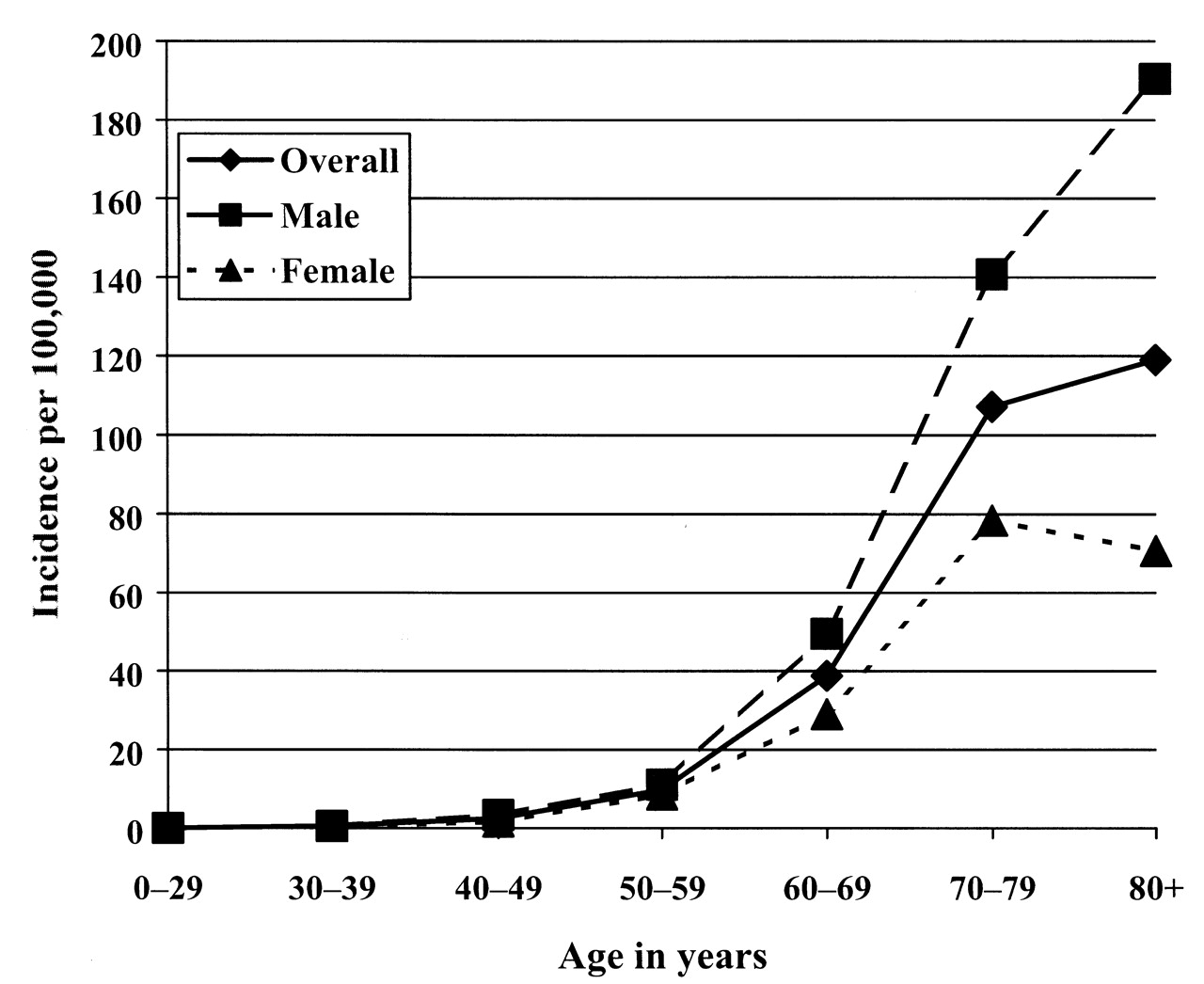 Am J Epidemiol, Volume 157, Issue 11, 1 June 2003, Pages 1015–1022, https://doi.org/10.1093/aje/kwg068
The content of this slide may be subject to copyright: please see the slide notes for details.
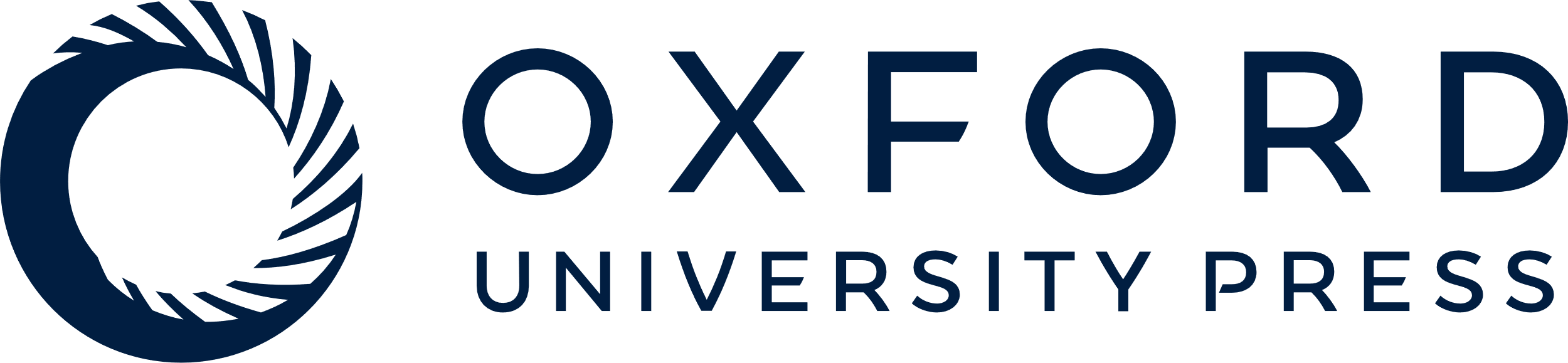 [Speaker Notes: FIGURE 1. Incidence of Parkinson’s disease by age and gender, Kaiser Permanente, 1994–1995.


Unless provided in the caption above, the following copyright applies to the content of this slide:]